মাল্টিমিডিয়া শ্রেণী কক্ষে তোমাদের স্বাগতম
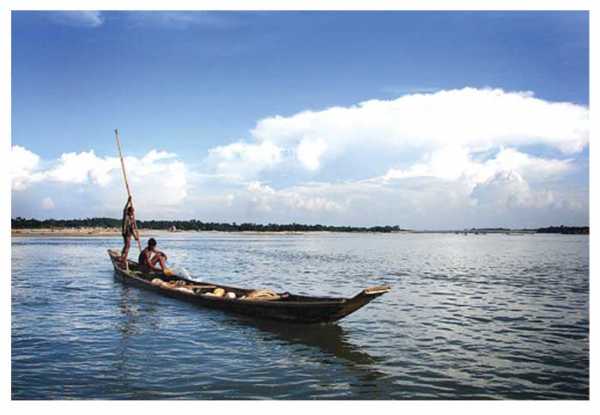 1
[Speaker Notes: স্লাইডটি পাঠসংশ্লিষ্ট করা হয়েছে। ছবি নিয়ে  শিক্ষার্থী প্রশ্ন করলে উত্তর দিতে হবে, না করলে   এই স্লাইড নিয়ে আলোচনা নিষ্প্রয়োজন।]
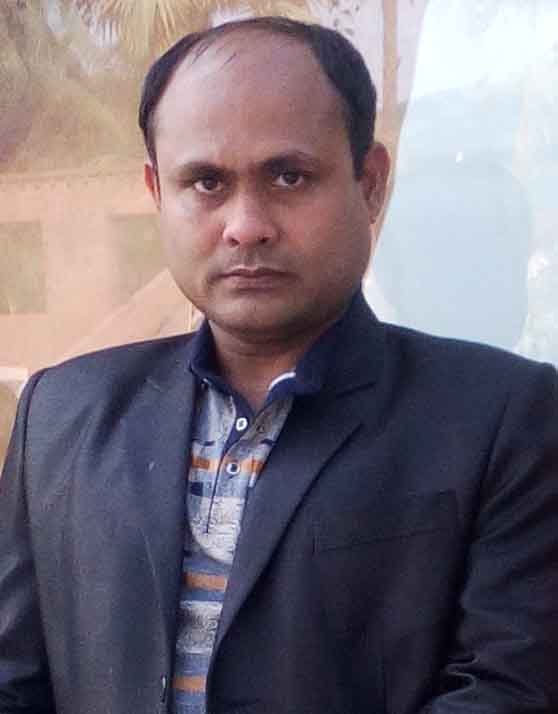 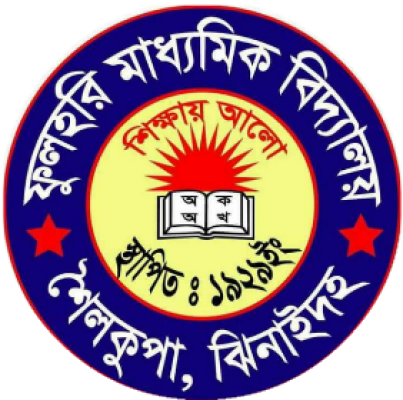 পরিচিতি
সিকদার মোঃ শাজিদুর জাহান
সহকারী  শিক্ষক
ফুলহরি মাধ্যমিক বিদ্যালয়
shajidur79@gmail.com
পাঠ পরিচিতি
শ্রেণি: নবম
বিষয়: বাংলা প্রথম পত্র
সময়: ৪০ মিনিট
2
[Speaker Notes: শিক্ষক  অন্যের পরিচিতি Hide করে নিতে পারেন।]
ছবিটি লক্ষ কর
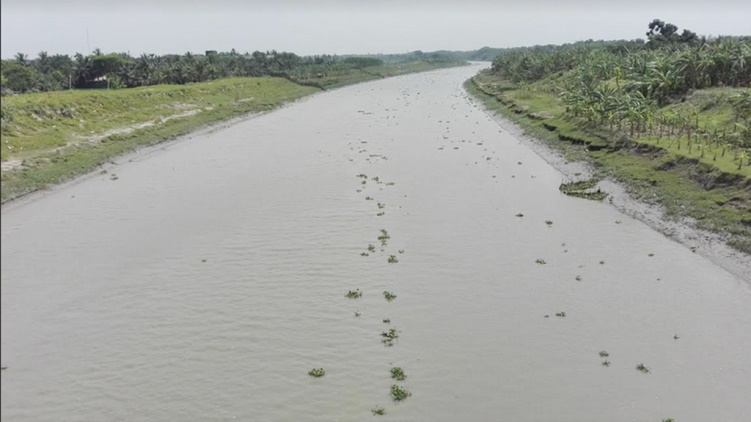 নদীর লিঙ্গান্তর করলে কি হয় তোমরা বলতে পারবে?
নদ
কয়েকটি নদের নাম বল
ভৈরব
ব্রহ্মপুত্র
আড়িয়াল খাঁ
কপোতাক্ষ
আজকের পাঠ
কপোতাক্ষ নদ
শিখনফল
ক) কবি পরিচিতি বলতে পারবে।
 খ) চতুর্দশপদী কবিতা সম্পর্কে বলতে পারবে।
 গ) কবিতায় প্রকাশিত কবির ভাবধারা উল্লেখ 
    করতে পারবে।
 ঘ) কবিতায় প্রকাশিত কপোতাক্ষ নদের রূপ ব্যাখ্যা   করতে পারবে।
[Speaker Notes: শিক্ষক নিজে  আদর্শ পাঠ দিবেন এবং শিক্ষার্থীদের দ্বারা সরব পাঠ  সম্পন্ন করাবেন।]
কবি পরিচিতি
[Speaker Notes: প্রশ্নোত্তর এর মাধ্যমে জন্ম, গ্রন্থ ও অন্যান্য তথ্য  দেখানো হবে।]
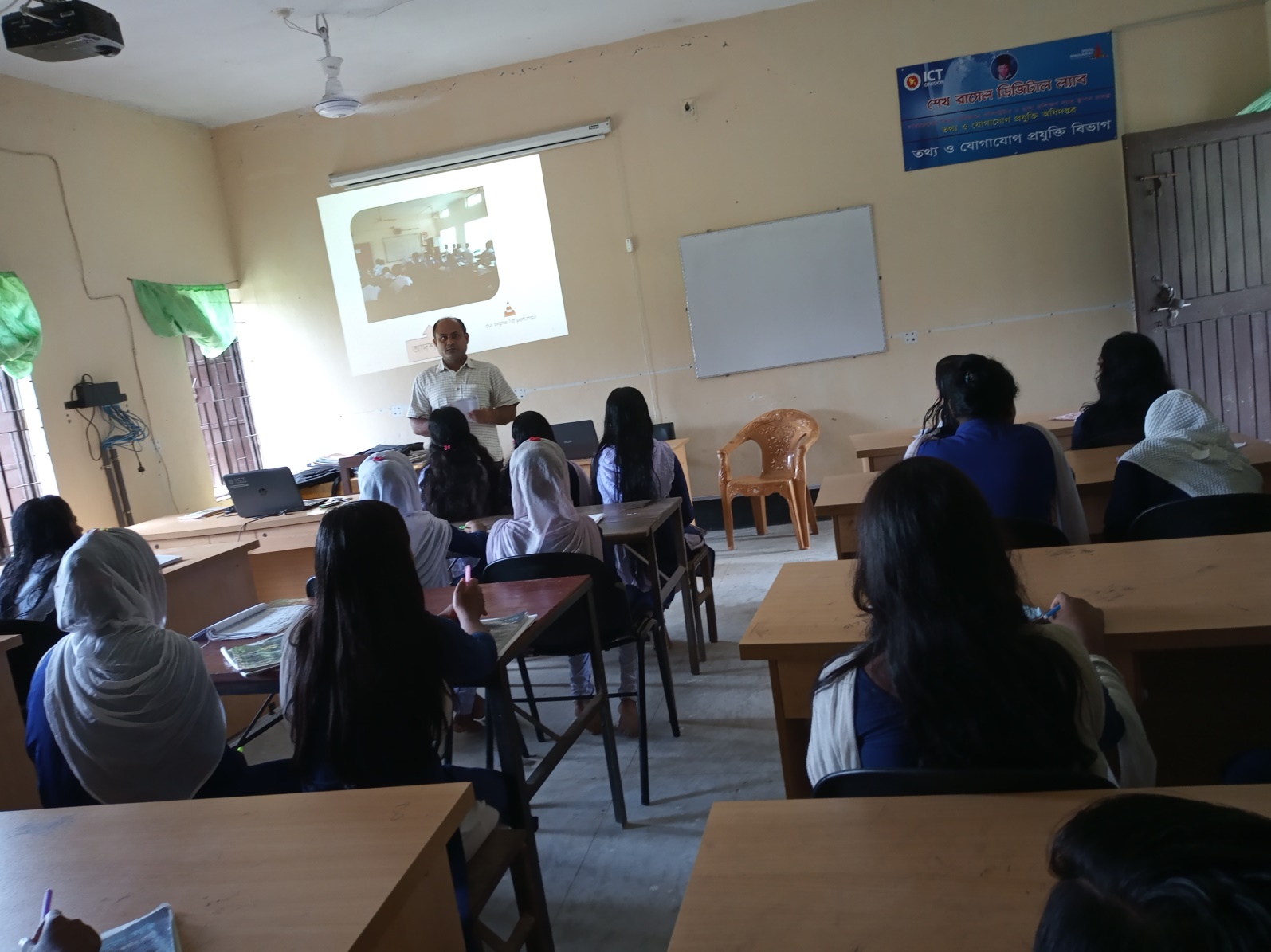 আদর্শ পাঠ
10/25/2019
9
[Speaker Notes: শিক্ষক আবৃতি করে শুনাবেন, শিক্ষার্থীরা মনোযোগ সহকারে শুনবে।]
সরব পাঠ
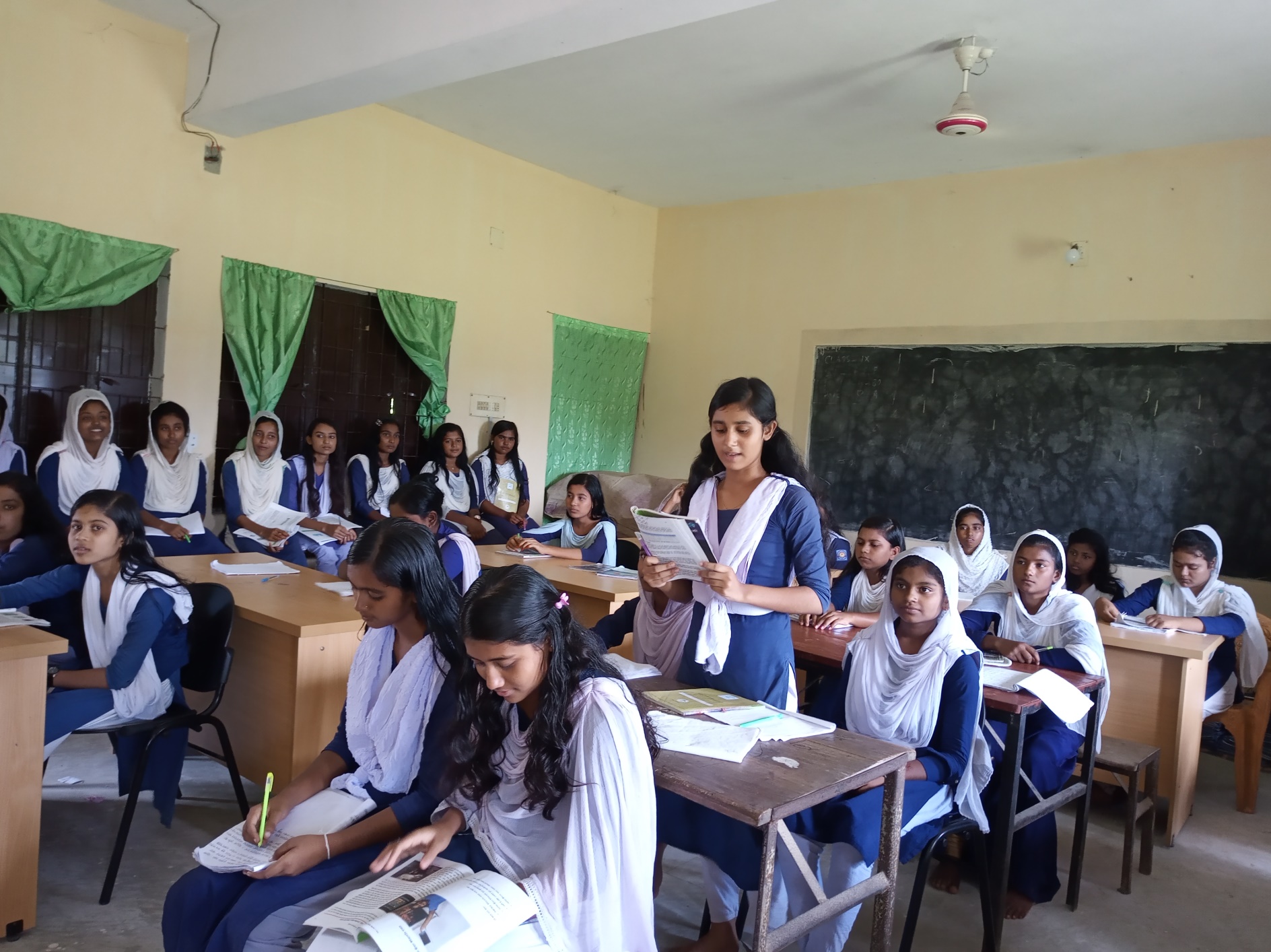 10/25/2019
10
[Speaker Notes: শিক্ষক নিজে  আদর্শ পাঠ দিবেন এবং শিক্ষার্থীদের দ্বারা সরব পাঠ  সম্পন্ন করাবেন।]
এসো আজকের পাঠের নতুন শব্দার্থসমূহ শিখে নিই
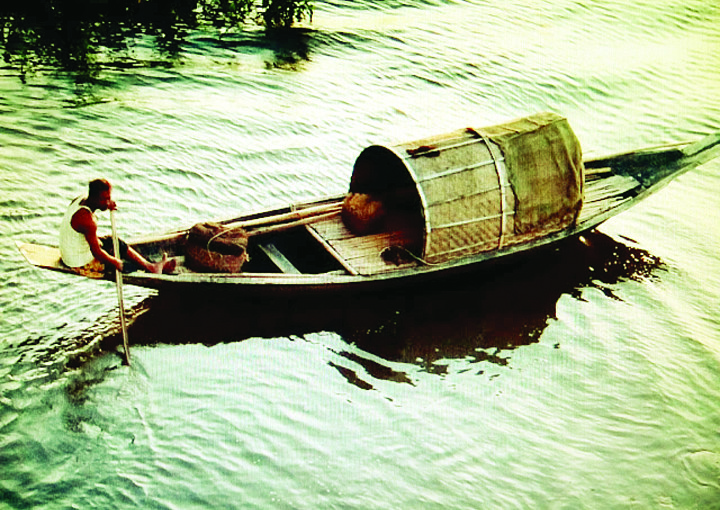 সর্বদা
সতত
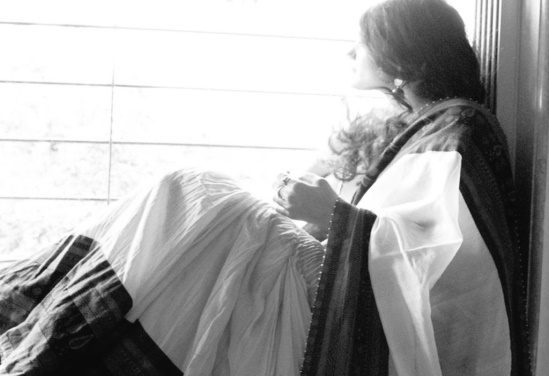 বিরলে
একান্ত নিরিবিলিতে
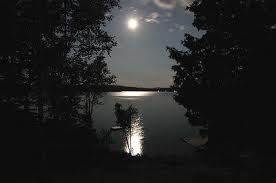 রাত্রি
নিশা
11
[Speaker Notes: এই স্লাইডে প্রথমে মূল শব্দ আসবে তারপর ছবি তারপর  শব্দের  অর্থ আসবে।]
এসো আজকের পাঠের নতুন শব্দার্থসমূহ শিখে নেই
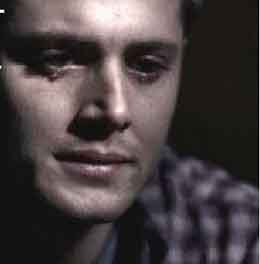 ভ্রান্তি
ভুল
প্রজা যেমন রাজাকে কর বা রাজস্ব দেয়, তেমনি কপোতাক্ষ নদও সাগরকে জলরূপ কর বা রাজস্ব দিচ্ছে।
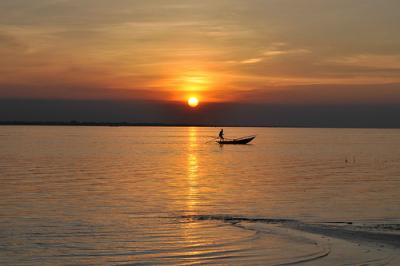 বারি-রূপকর
12
[Speaker Notes: এই স্লাইডে প্রথমে মূল শব্দ আসবে তারপর ছবি তারপর  শব্দের  অর্থ আসবে।]
সনেটের বৈশিষ্ট্য
১৪ চরণ
প্রতি চরণে
 ১৪ অক্ষর
১ম ৮ চরণ অষ্টক
শেষ ৬ চরণ ষষ্ঠক
কপোতাক্ষ নদ কবিতায়
চরণান্তিক মিল-কখকখকখকখ, গঘগঘগঘ
[Speaker Notes: এই স্লাইডে সনেটের বৈশিষ্ট্য সম্পর্কে আলোকপাত করবেন।]
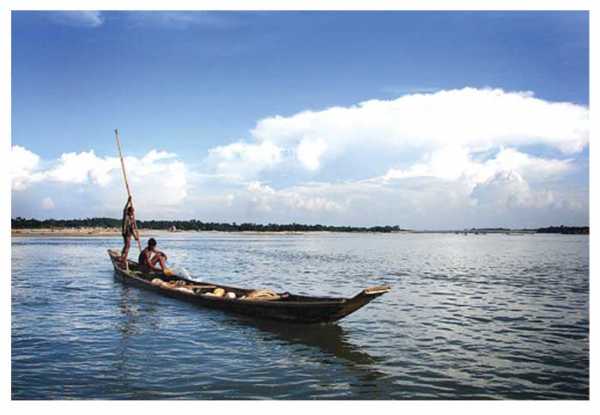 ভিডিওটি লক্ষ কর
দলীয় কাজ
গোলাপ দল

কপোতাক্ষকে কবি দুগ্ধস্রোতরূপী বলেছেন কেন, তা ভিডিও টির আলকে লিখ।
রজনীগন্ধা দল

সনেট কী? এর কাঠামো প্রস্তুত প্রনালী লেখ।
[Speaker Notes: এখানে শিক্ষক যেকোন  পাঠ সংশ্লিষ্ট ছবি বা প্রশ্ন দিয়ে দিয়ে দলীয় কাজ দিতে পারেন।]
মূল্যায়ন
*মাইকেল মধুসূদন দত্ত কত সালে জন্মগ্রহন        	করেন?
*বাংলা সনেটের উদ্ভাবক কে?
*কপোতাক্ষ নদ কোন ধরণের কবিতা?
*কবি কপোতাক্ষ নদ কবিতাটি কোথায় বসে    	লিখেছিলেন?
[Speaker Notes: শিক্ষক প্রয়োজনে মূল্যায়নের প্রশ্ন পরিবর্তন করে নিতে পারেন।]
বাড়ির কাজ
কপোতাক্ষ নদ কবিতায় কবির স্বদেশপ্রেমের পরিচয় দাও।
[Speaker Notes: শিক্ষক প্রয়োজনে   অন্য উপায়ে বাড়ির কাজ( বাড়ির কাজ অবশ্যই শিক্ষার্থীর চিন্তন শক্তি বিকাশে সহায়ক হতে হবে) দিতে পারেন।]
সবাইকে ধন্যবাদ
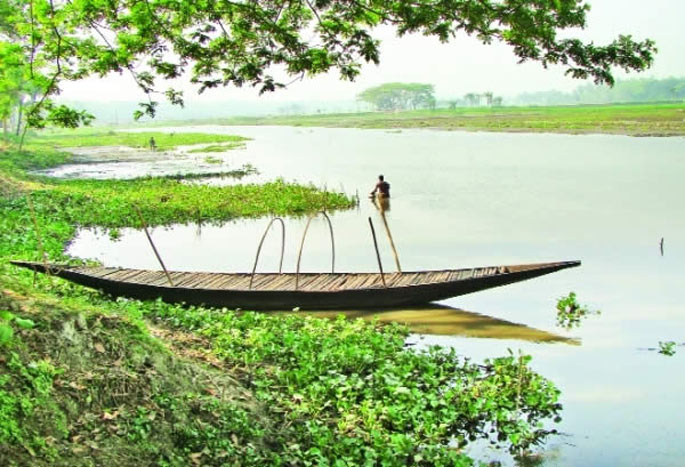 10/25/2019
18